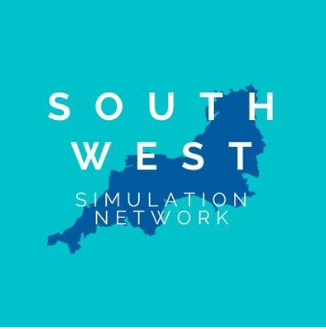 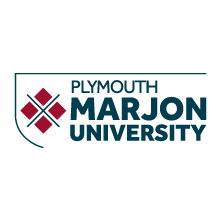 Sustainability and Simulation
Hannah Ames – Simulation and Sustainability Lead Plymouth Marjon University
Climate Change and Healthcare
Urgent action has been called to address the climate change crisis. 
Healthcare is a major contributor to the climate crisis, producing 4.4% of net carbon global emissions.
NHS Greener target to reach net zero co2 emissions by 2045.
The future workforce must understand carbon literacy and  the effect of their clinical practice on carbon emissions in order to lower emissions (Sawyer 2020).
Sustainability Research
Healthcare students and staff perceive this to be important and want to be educated on sustainability.
There is disconnect from personal practice and its impact on climate change and patient care is viewed as the priority. 
There still remains minimal education or specific simulation examples within in healthcare education.     
Educators have been slow to embed sustainability, due to lack of clear sustainability competencies and demands in curriculum.
What could we do…
Simulation Education 
Simulation provides active learning, systems thinking approach to delivering sustainability education.
Developing specific sustainability simulation scenarios – asthma presentation related to air quality.
Using simulation to connect to personal practice to global climate change for example practical calculations of carbon emissions, studying the system, lean pathway design.
Research
Sustainability
Simulation Design and Delivery 
Development and guidelines for reusing and recycling equipment
Procurement best practice guidelines 
Accreditation standards to include sustainability
Special Interest Group
hames@marjon.ac.uk